Wiskundemethoden:(g)een oplossing?
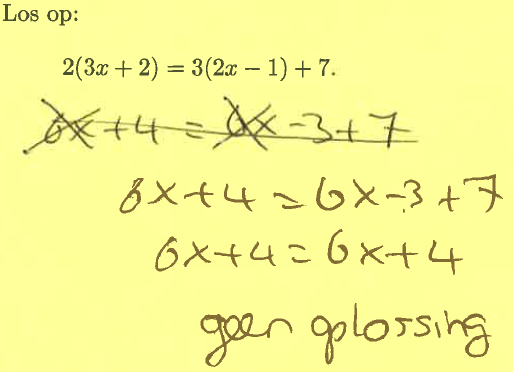 dr. Irene van Stiphout

NWD 2013
Even voorstellen...
Wiskunde gestudeerd aan RU Nijmegen
Kort in bedrijfsleven gewerkt 
7 jaar voor de klas: havo/vwo, vooral bovenbouw
In 2007 gestart met promotieonderzoek
Onderzoek in 2011 afgerond
Sinds februari 2012 werkzaam als toetsdeskundige bij Cito in Arnhem
Inhoud
Globaal overzicht promotieonderzoek 
Tekstboekanalyse 
Aan de slag!
Terugkoppeling en afsluiting
Promotieonderzoek
Promotoren:
prof.dr. K. Gravemeijer
prof.dr. W. Jochems

Copromotor:
dr. P. Drijvers
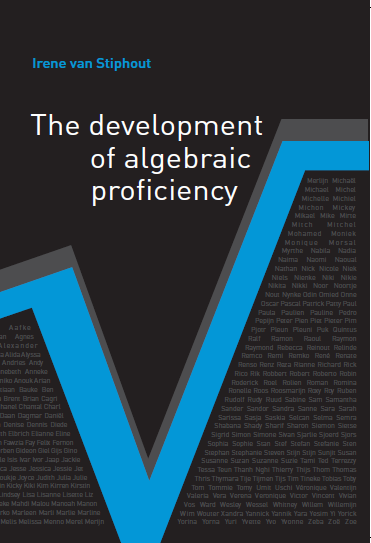 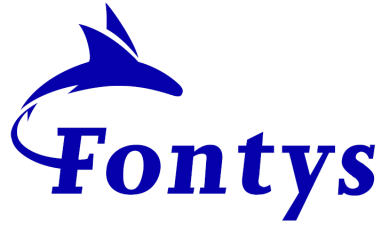 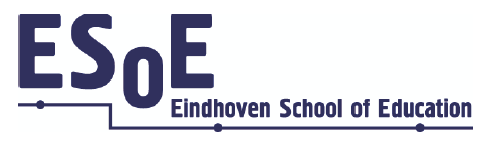 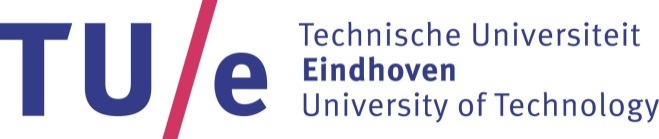 Overzicht promotieonderzoek
ontwikkeling in beheersing van algebraïsche vaardigheden

tekstboekanalyse

methodologisch: mentale inspanning
Oplossen lineaire vergelijking (VWO 5)
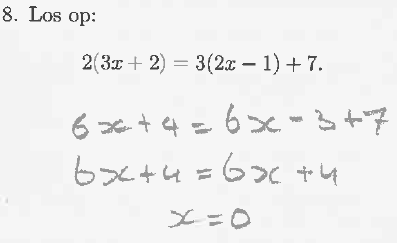 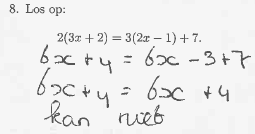 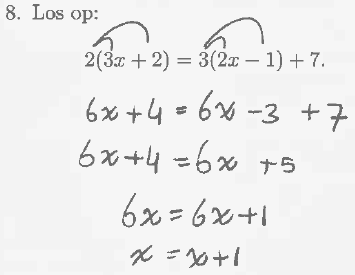 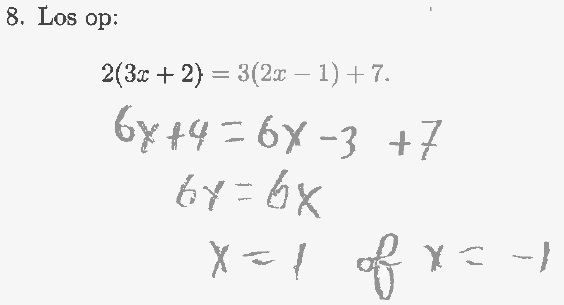 6
Wat vraagt het hoger onderwijs?
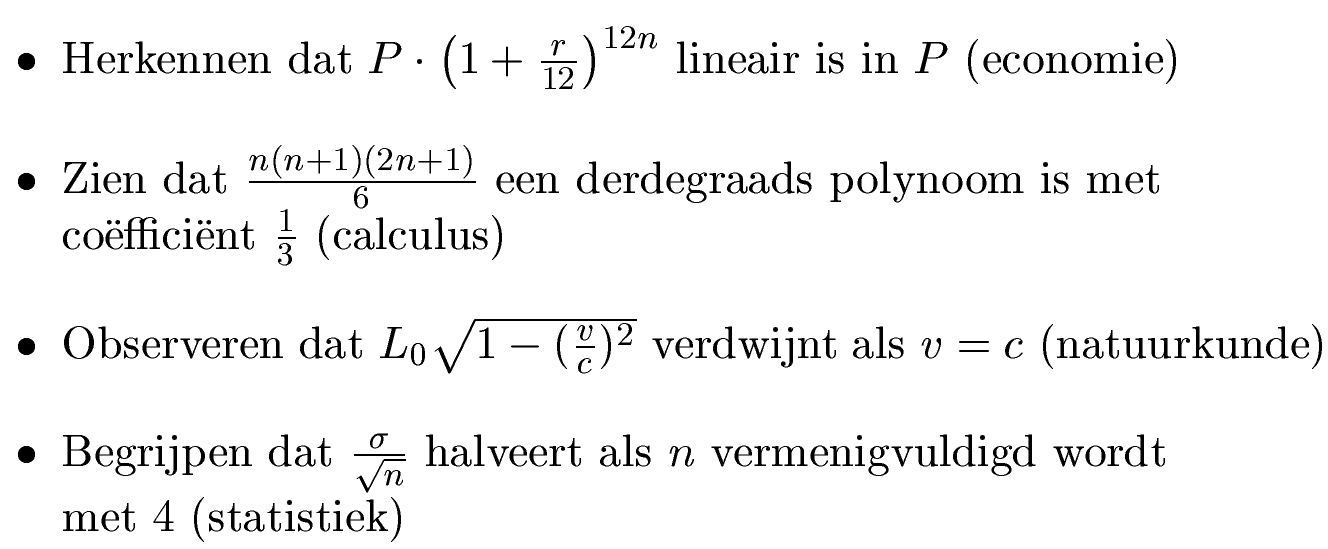 (McCallum, 2010)
Wat is daarvoor nodig?
relational understanding 		(Skemp)
symbol sense 				(Arcavi)
`proceptual’ view 			(Tall)
reification 				(Sfard)

`Conceptual proficiency’ mix van aanduidingen voor begrip waarin 3 essentiële aspecten:
structuur kunnen zien
om kunnen gaan met duale karakter wiskunde
samenhang kunnen zien
Tekstboekanalyse
Onderzoeksvraag: 

	Welke ondersteuning bieden Nederlandse 	wiskundemethoden voor het ontwikkelen 	van conceptual proficiency?
Tekstboekanalyse
Boeken spelen belangrijke rol in NL wiskundeonderwijs (TIMSS video study)

Boeken in NL wiskundeonderwijs beïnvloed door theorie realistisch reken- en wiskundeonderwijs
Onderwerp: introductie lineaire verbanden en lineaire vergelijkingen
Realistic Mathematics Education
Centraal: ideeën van Hans Freudenthal over wiskunde

“What humans have to learn is not mathematics as a closed system, but rather as an activity, the process of mathematizing reality and if possible even that of mathematizing mathematics.”

(Freudenthal, 1968)
[Speaker Notes: Wiskunde als menselijke activiteit
Leerlingen zouden niet alleen geconfronteerd moeten worden met de eindproducten van het wiskundig redeneren van anderen
maar juist zelf mathematiseren via geleide heruitvinding]
Rol van modellen
modelleren belangrijke activiteit
door te modelleren wordt probleem toegankelijk voor wiskundige procedures
vanuit RME: geen kant-en-klare modellen
maar: modellen komen bovendrijven op de eigen wiskundige activiteiten van de leerlingen
Theorie Emergent Modelleren
Gravemeijer (1999)
Leerlingen starten met het modelleren van problemen die ze als echt ervaren
In het leerproces dat daarop volgt, verandert de rol van het model
model van een specifieke situatie wordt een model voor het wiskundig redeneren
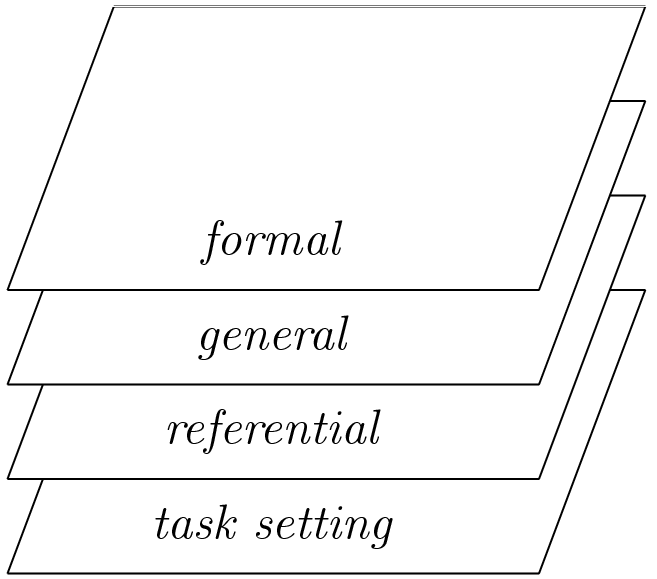 niveaus van activiteiten
`Ideale’ leerlijn lineaire verbanden
task setting: 	ontdekken patronen; informeel 			rekenen en redeneren, 				woordformules

referential: 	contexten meer modellen 

general: 		modellen los van contexten; 			objectvorming
`Ideale’ leerlijn lineaire vergelijkingen
task setting: 	informele strategieën, bijv. 				bordjesmethode, vleksommen

referential: 	informele strategieën naar 				achtergrond

general: 		betekenis vergelijking niet 				langer afhankelijk van context
Indeling in categorieën
Gebaseerd op `ideale’ leerlijn opgaven en blokken theorie in 3 categorieën:

informeel, in de context

model van 

overgang naar model voor
Voorbeeldopgave 1e categorie
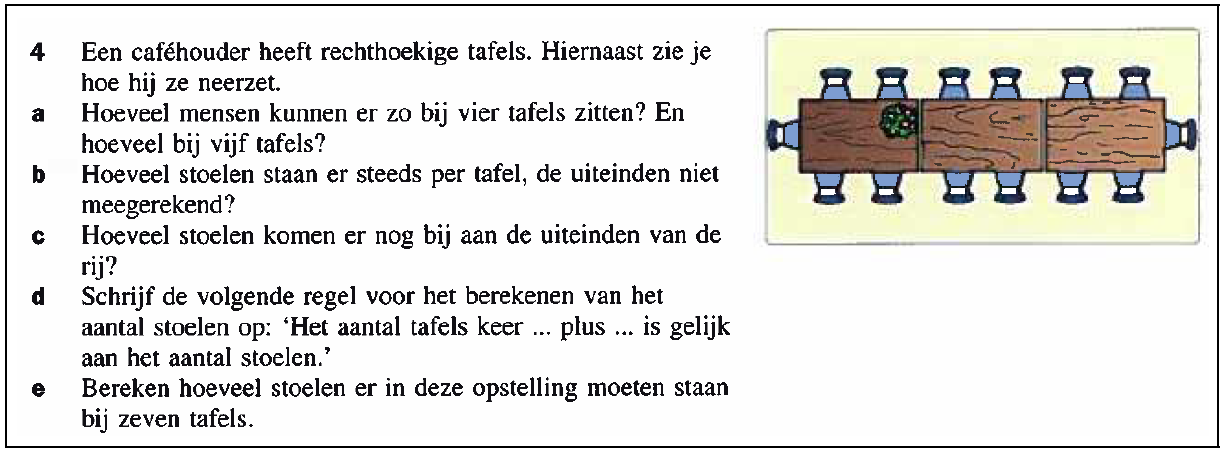 Moderne Wiskunde, 1e klas, 2007
Voorbeeldopgave 2e categorie
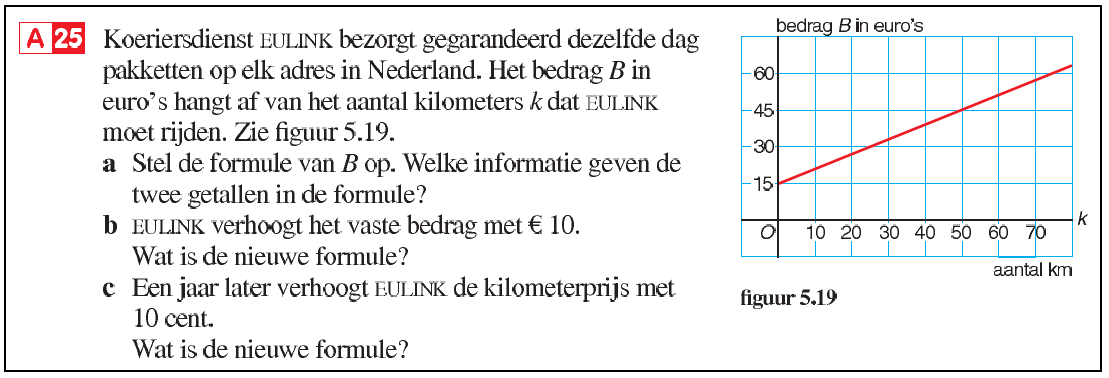 Getal en Ruimte, 2e klas, 2005
Voorbeeldopgave 3e categorie
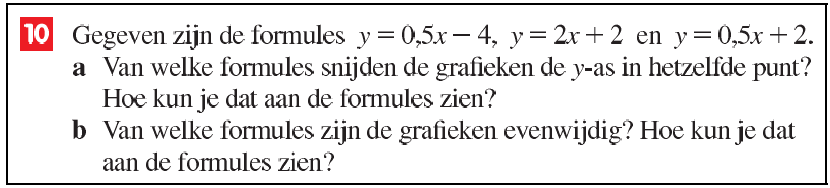 Getal en Ruimte, 2e klas, 2005
Extra 4e categorie
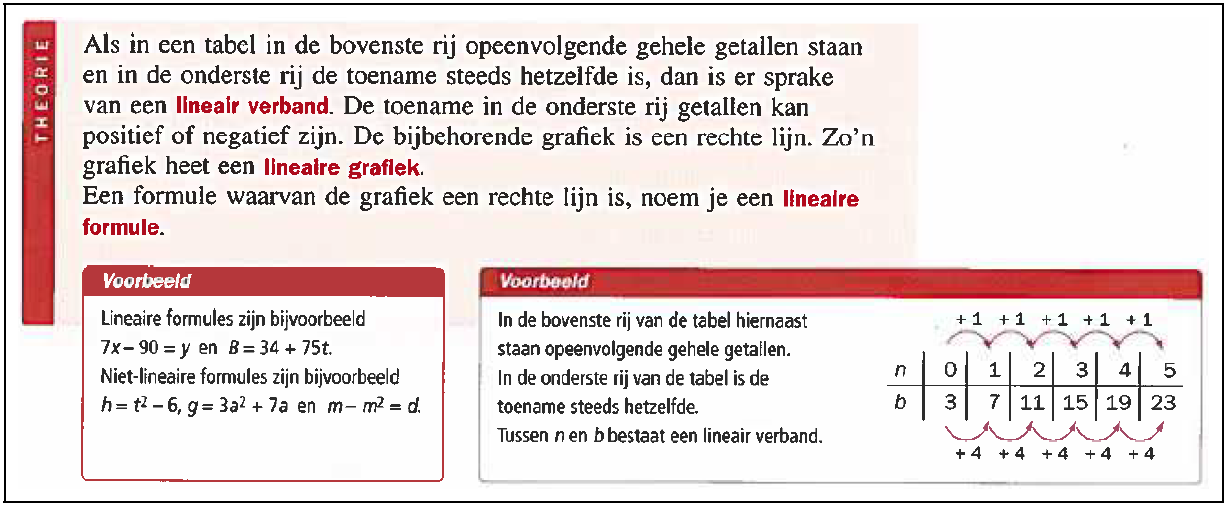 Moderne Wiskunde, 2e klas, 2008
Bevindingen lineaire verbanden
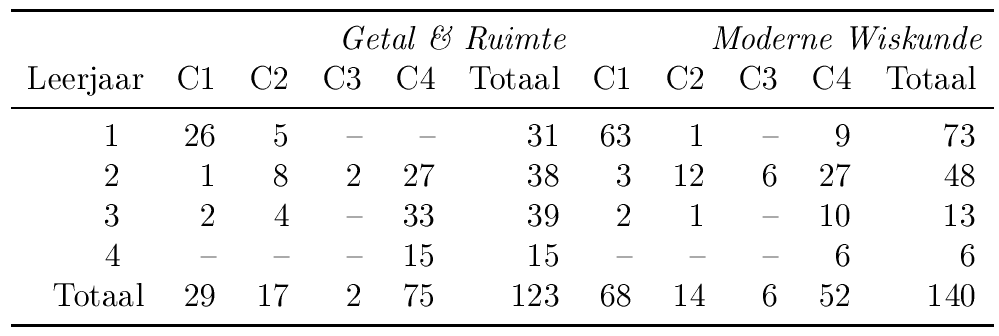 Voorbeeldopgave 1e categorie
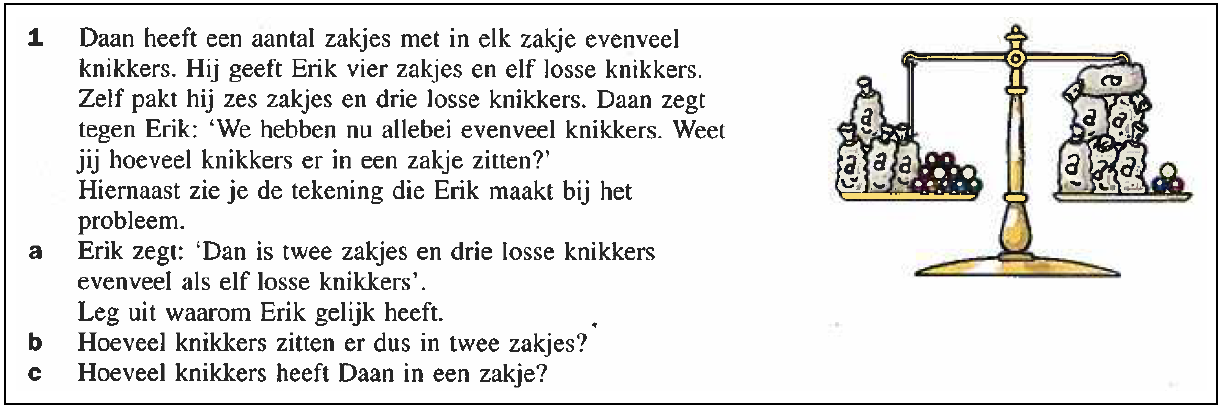 Moderne Wiskunde, 2e klas, 2008
Voorbeeldopgave 2e categorie
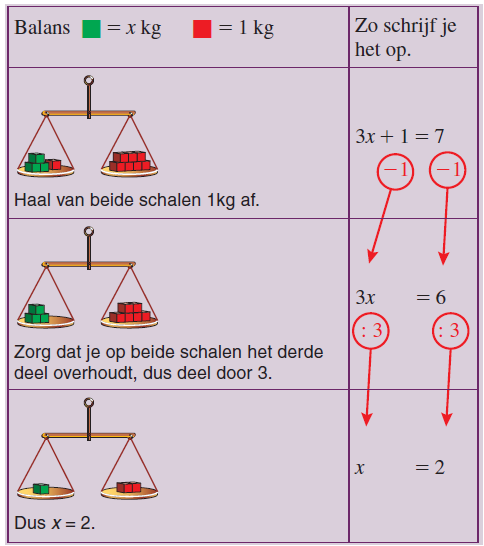 Getal en Ruimte 
2e klas, 2005
Voorbeeldopgave 3e categorie
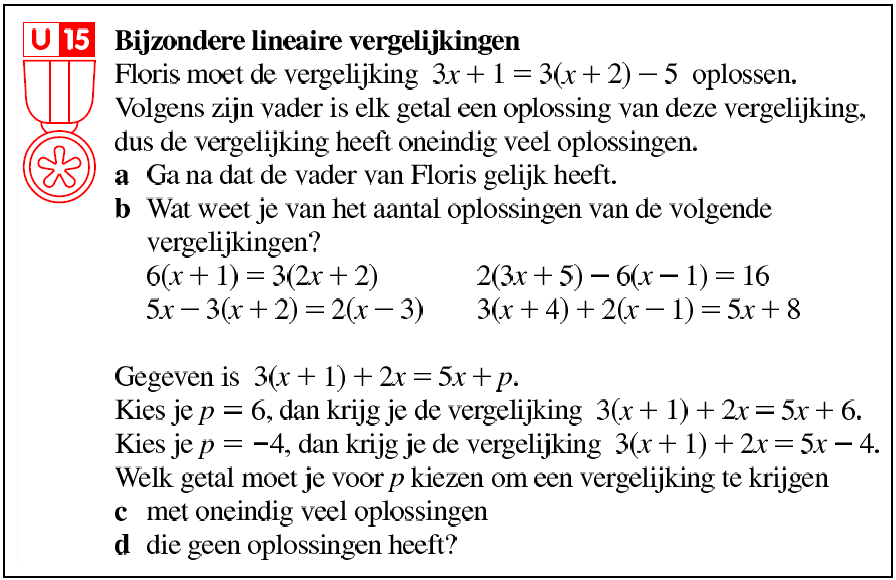 Getal & Ruimte, 3e klas, 2010
Extra 4e categorie
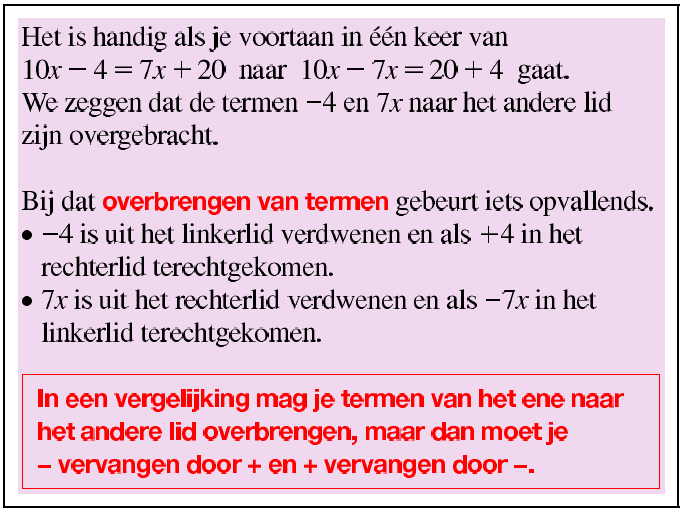 Getal & Ruimte,
 3e klas, 2010
Bevindingen lineaire vergelijkingen
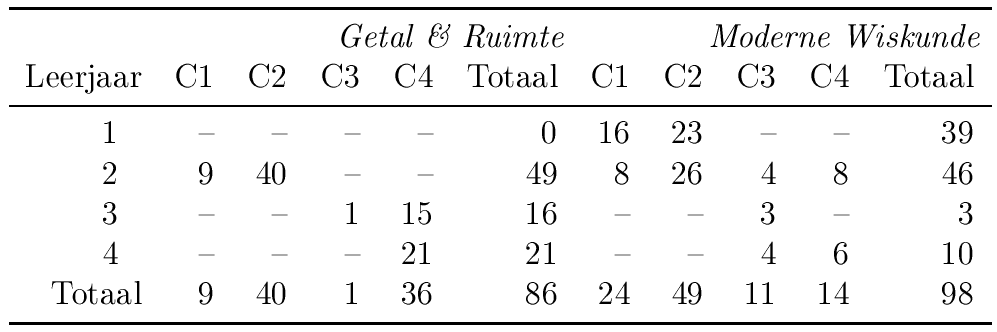 Conclusie
RME
formeel
Veel aandacht voor fenomenologische inbedding
Nauwelijks activiteiten die overgang model van naar model voor ondersteunen
Geen heldere keuze in didactische opbouw
Dubbel didactisch spoor
Aan de slag!
Vragen:
Wat zou je kunnen doen om sporen te verbinden?
Wat voor theorie / opgaven zou meer ondersteuning kunnen bieden in de ontwikkeling naar `conceptual proficiency’?
Terugkoppeling
Conclusies
RME
formeel
Kansen voor docenten om:
sporen te verbinden
breedte op te zoeken in wiskundige concepten
ondersteuning bieden in ontwikkelen in overgang model van  naar model voor
Oplossen lineaire vergelijking (VWO 5)
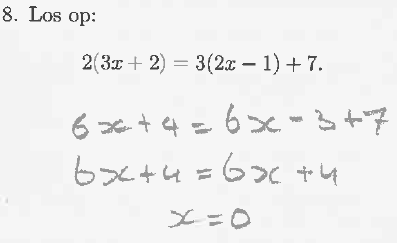 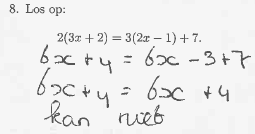 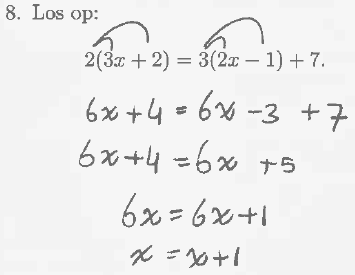 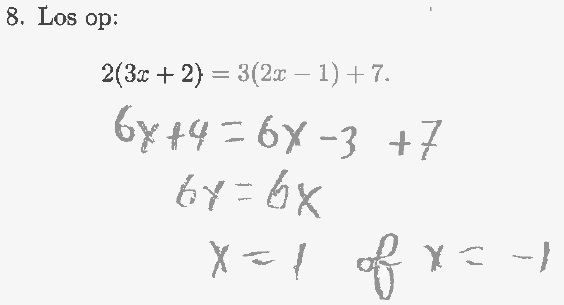 31
Bedankt!
Meer informatie?

irene.vanstiphout@cito.nl